Before we begin
Download and install git via the instructions sent out by email earlier this week

Sign up for an account on github.com

Let a TA know if you need help
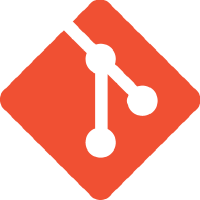 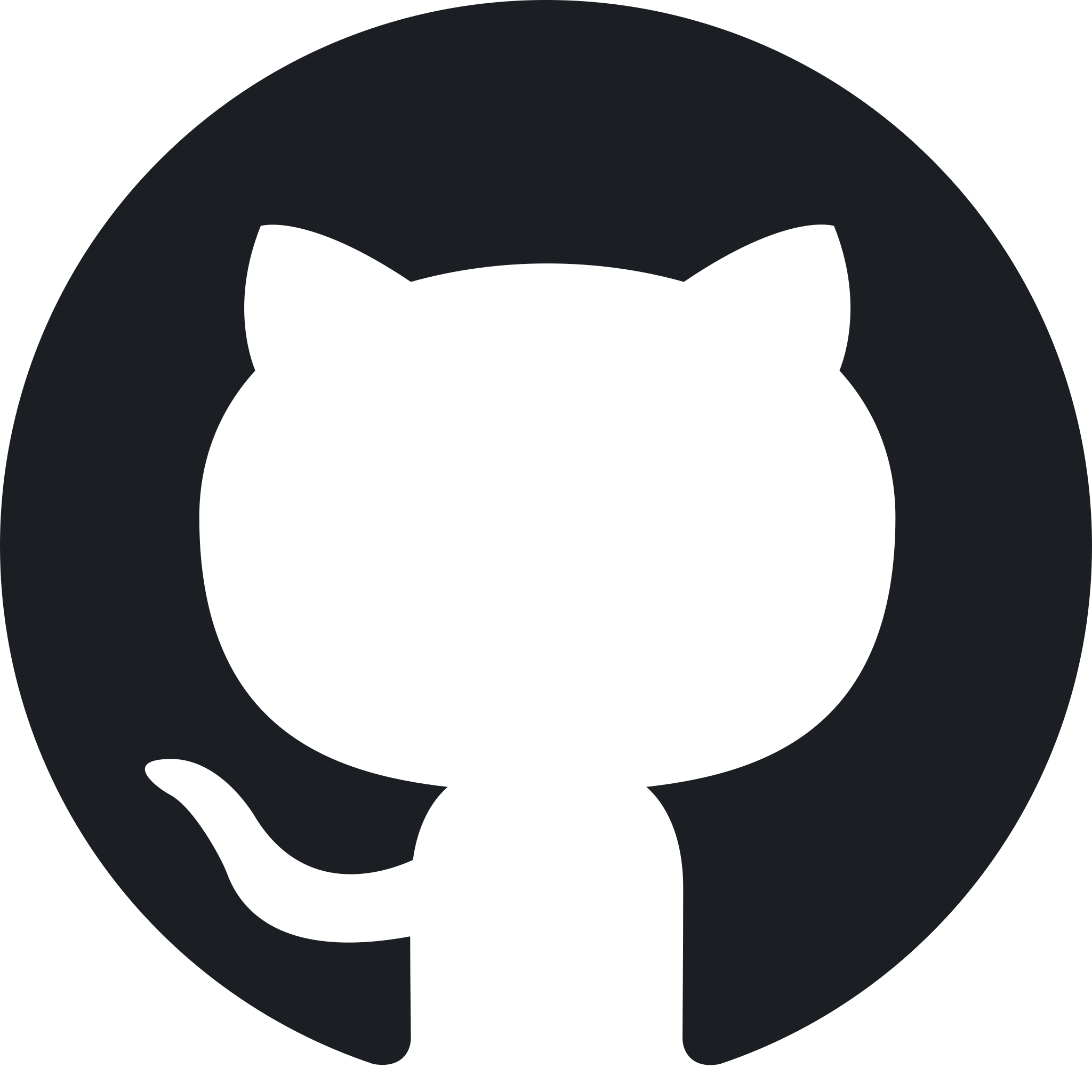 Intro to Git
SIPPS Workshop 2021
John Thorp
Before we begin
Download and install git via the instructions sent out by email earlier this week

Sign up for an account on github.com

Let a TA know if you need help
Why programming?
Replication
Automation
Why programming?
Replication
Documentation?
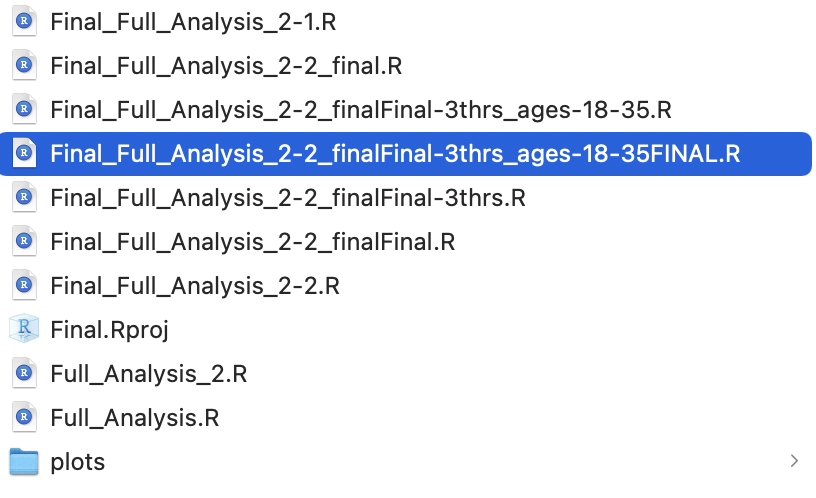 What is Git?
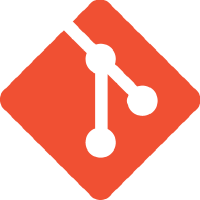 Git is a version control system 
What is this useful for?
Storytellers have “it was all a dream”;
Monopoly has “get out of jail free”; 
Marty McFly has a DeLorean;
Programmers have Git
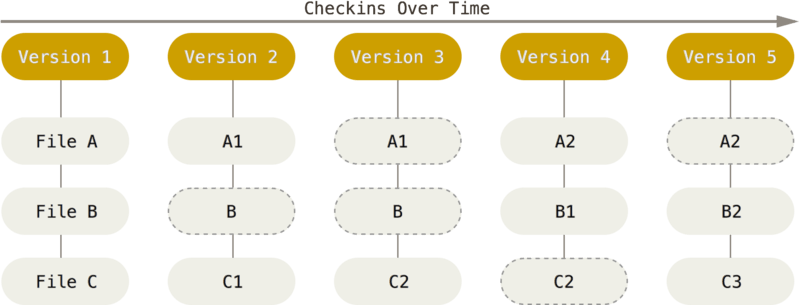 Versions have names 
(called commits)
Why programming?
Replication
Code Sharing?
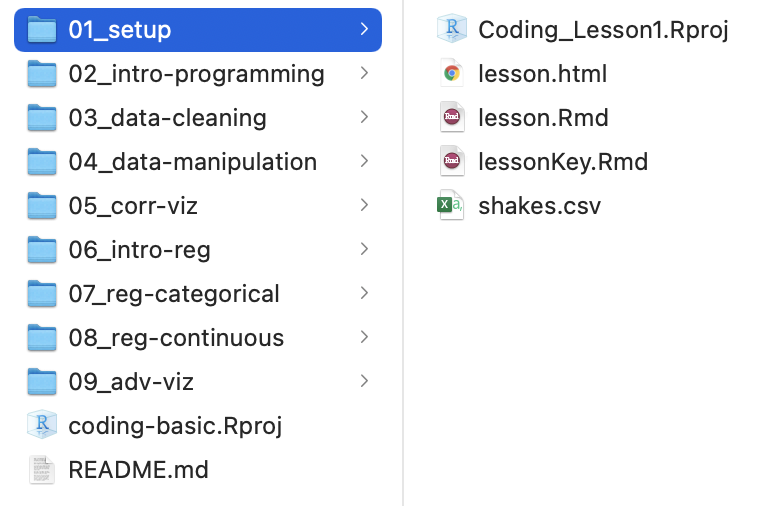 What is Github?
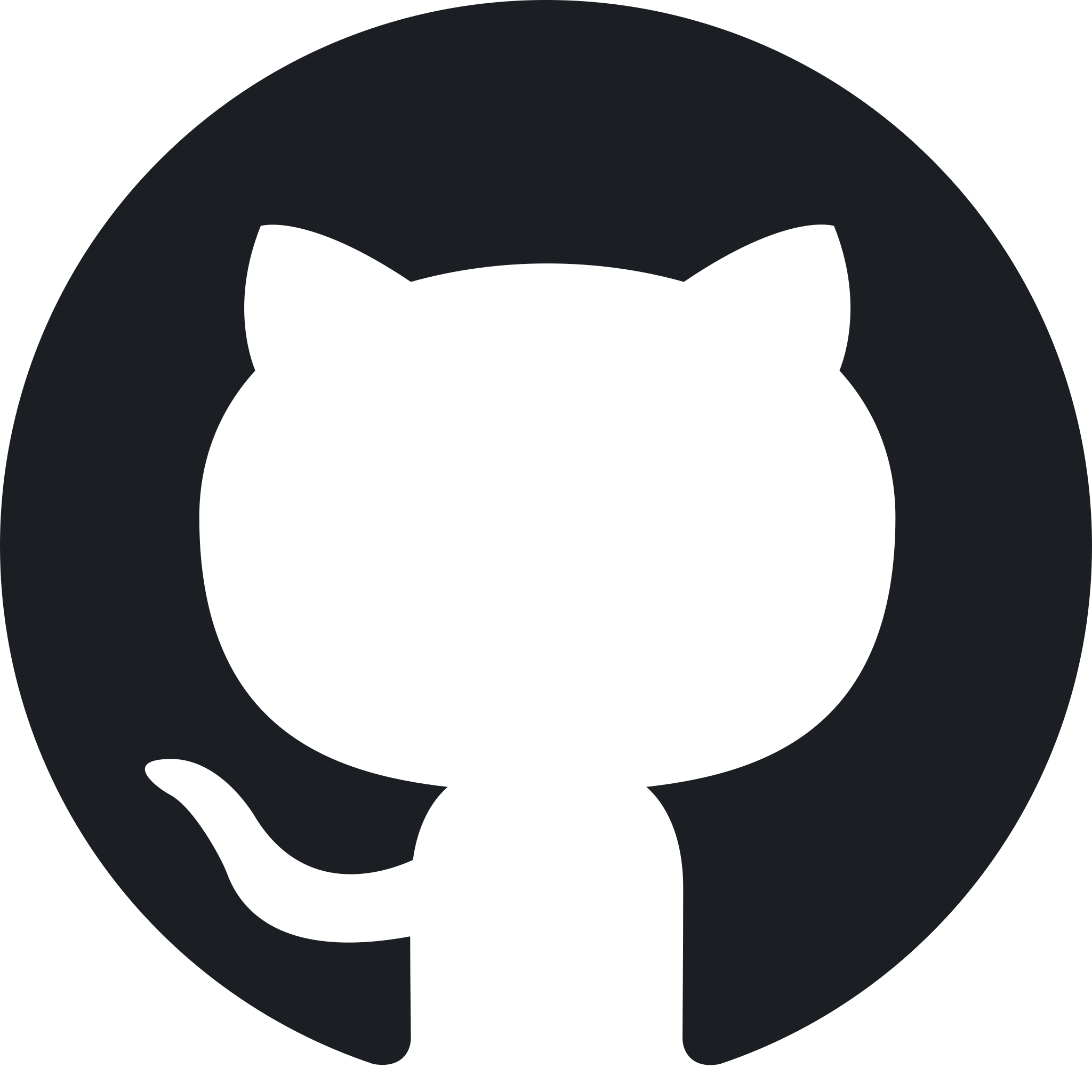 Github is an online database of git repositories
What is this useful for?
Storing your own code in a safe location
Sharing your own code with collaborators
Downloading other scientist’s code for your own project

Show granularity_analysis
How do I use git?
Open Terminal (on Mac) or PowerShell (on Windows)
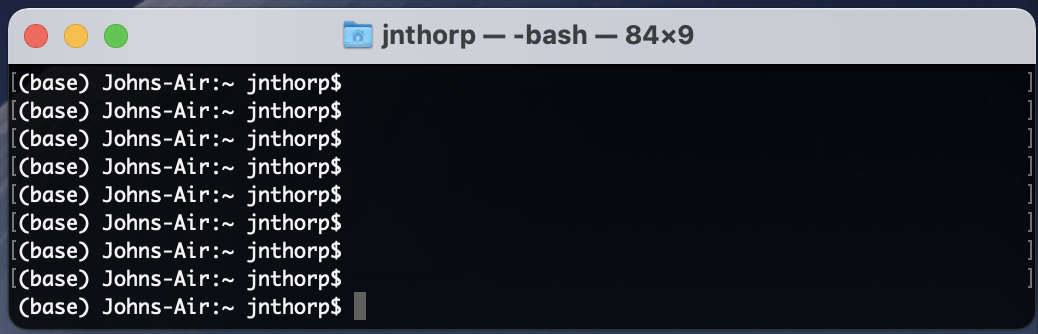 Git Terminology
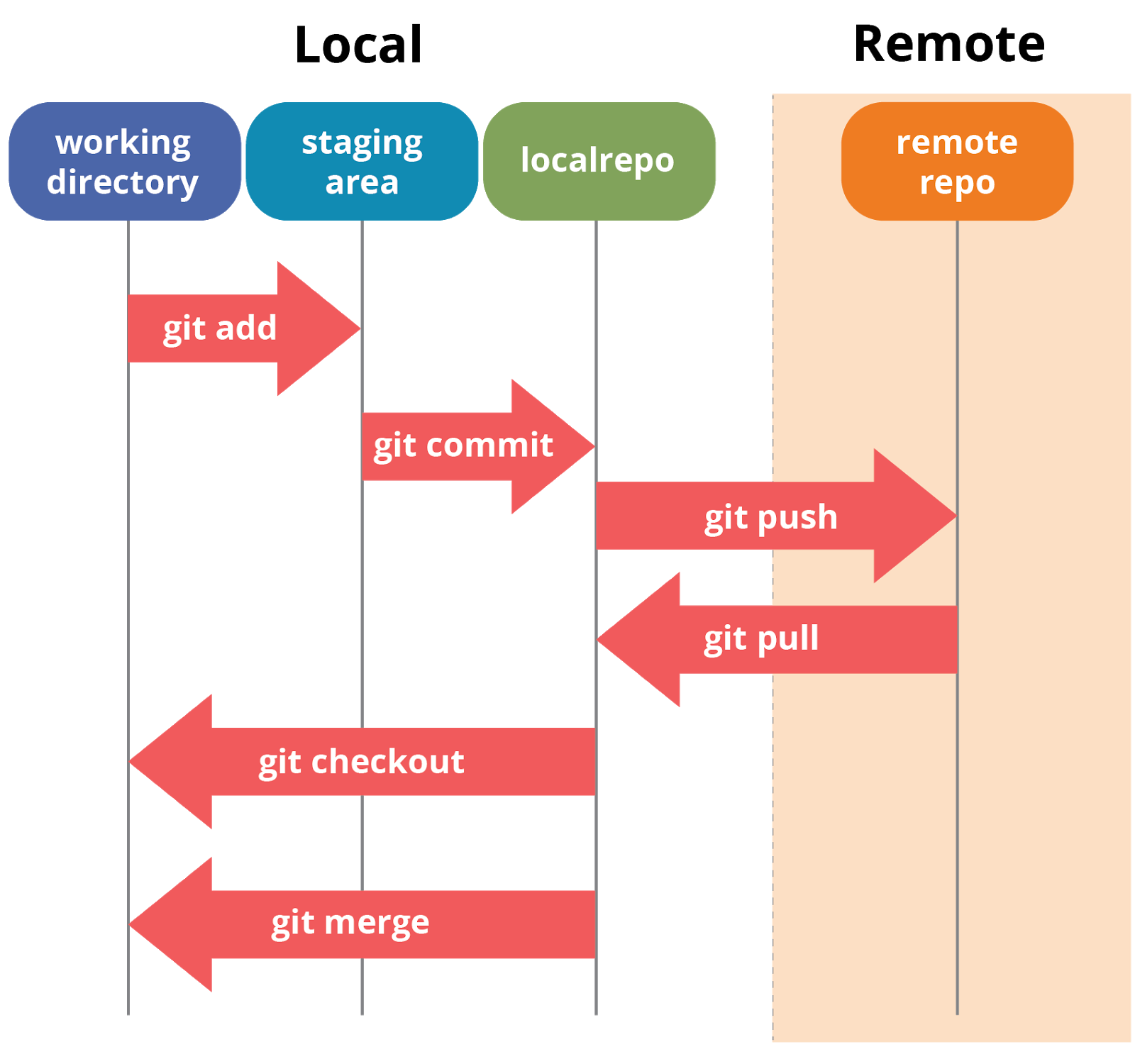 Working directory:
Anything you change lives here
Staging area:
Where you add files ready to commit
Localrepo:
Your own documented / committed files
Remote repo
Files on github that should be synced with localrepo
git fetch 
Fetches remote differences
git status
check status of all areas and commits
Uploading to Github
https://docs.github.com/en/github/importing-your-projects-to-github/importing-source-code-to-github/adding-an-existing-project-to-github-using-the-command-line
Set up an SSH key! 
https://docs.github.com/en/github/authenticating-to-github/connecting-to-github-with-ssh
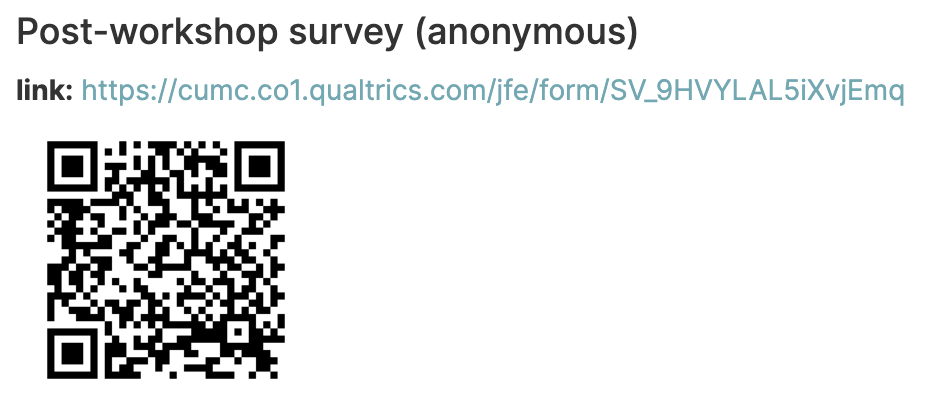 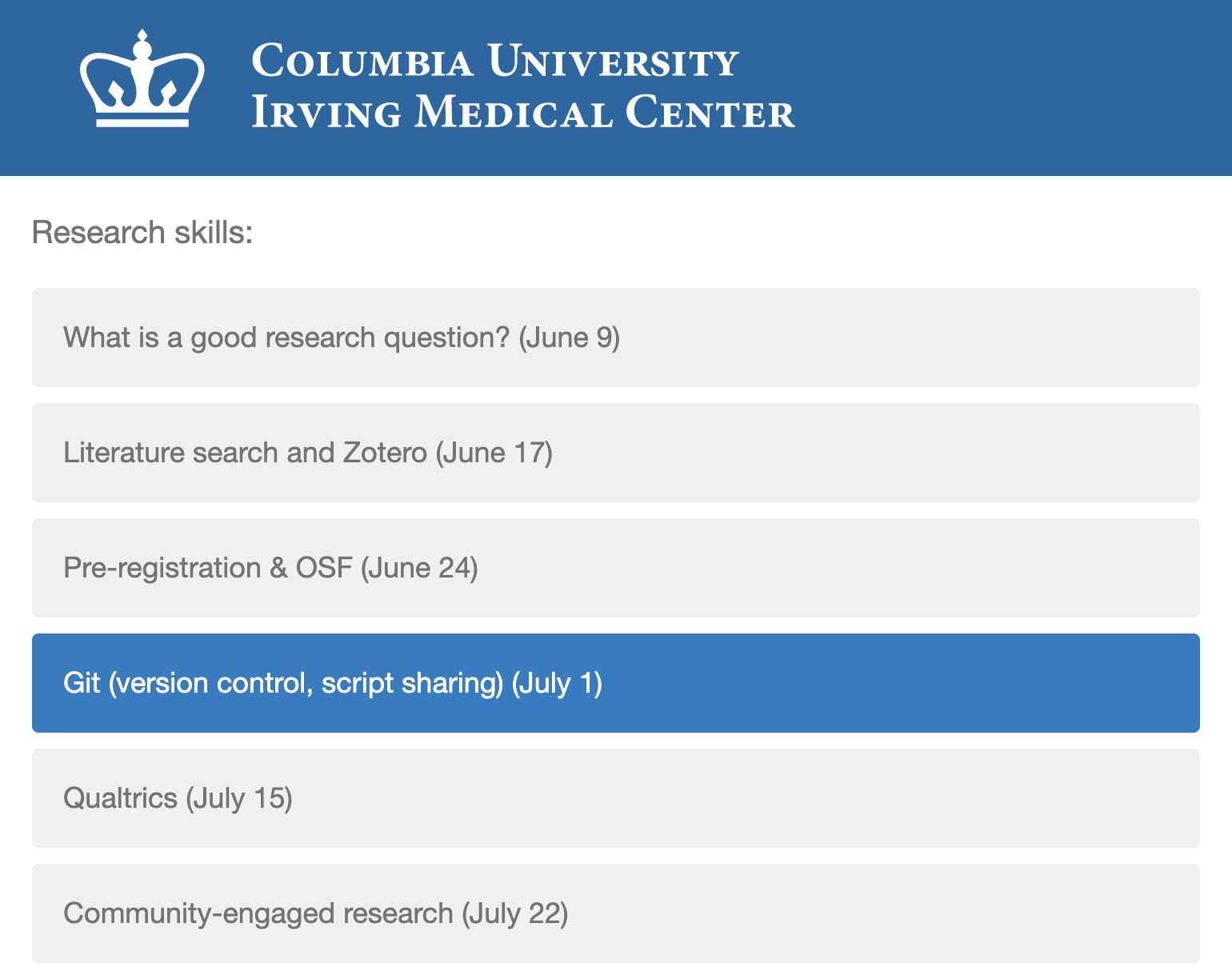 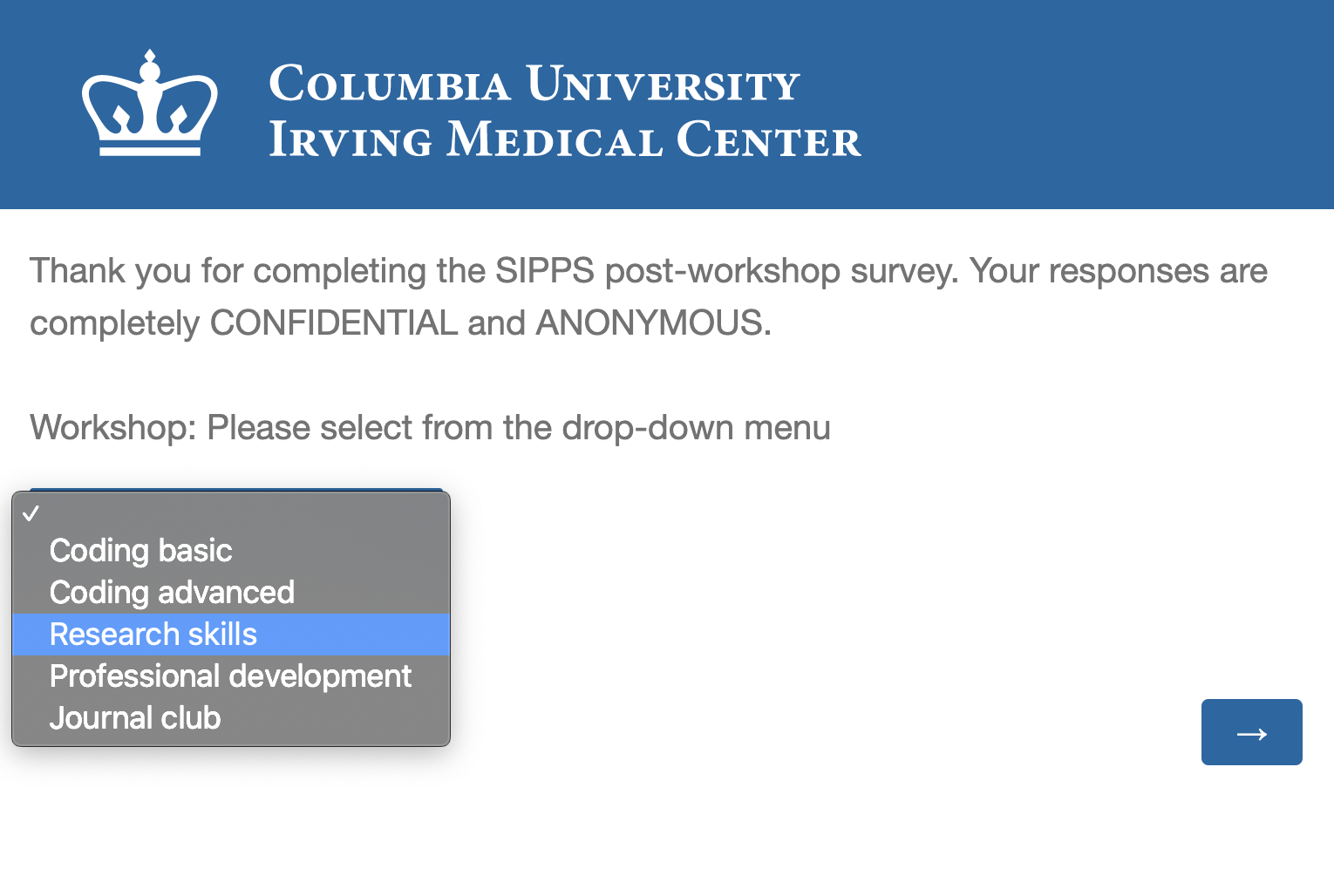